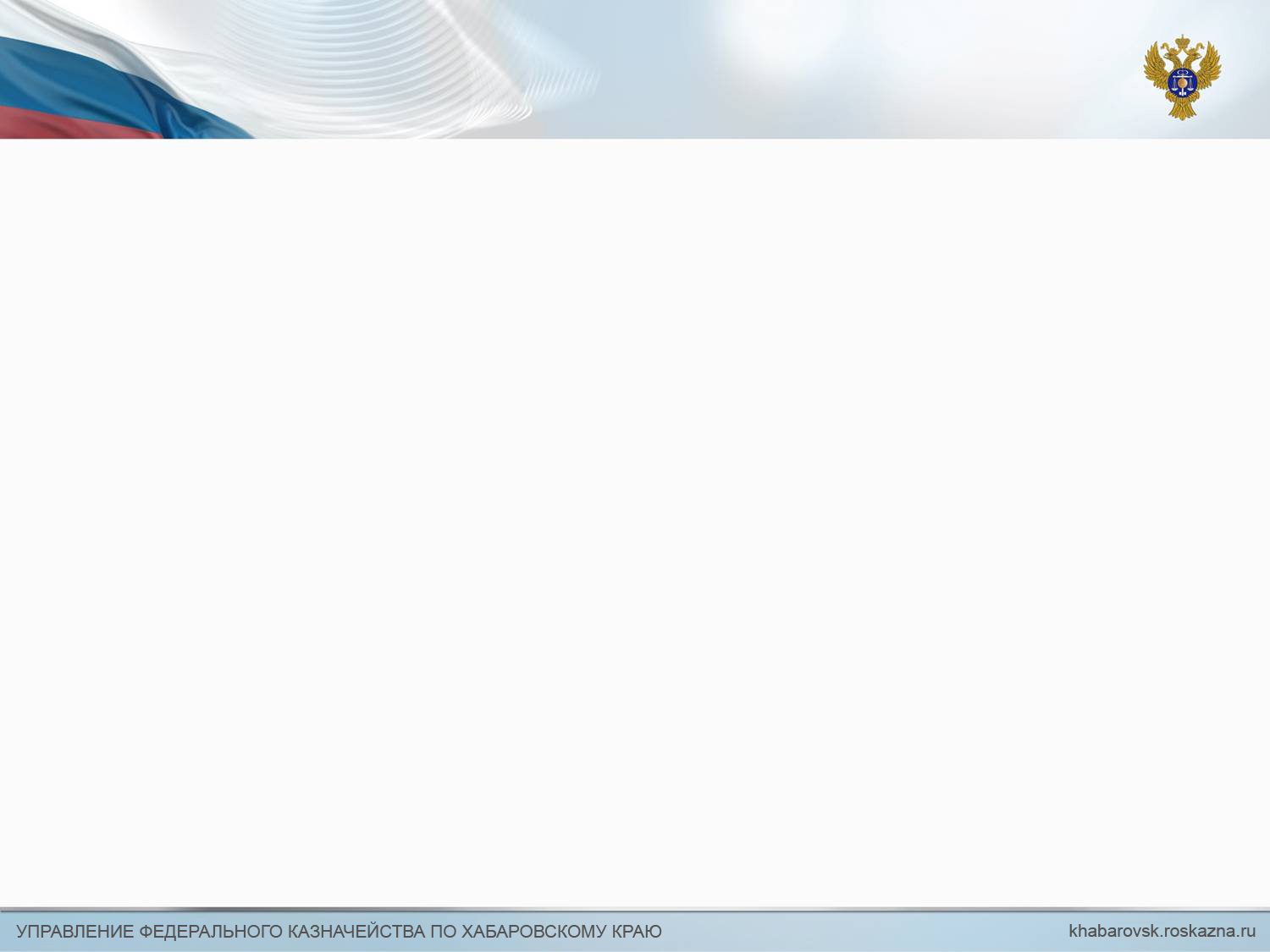 Текущие вопросы представления участниками бюджетного процесса бюджетной (бухгалтерской) отчетности в подсистеме «Учет и отчетность» государственной интегрированной информационной системы управления общественными финансами «Электронный бюджет»
С.А. Цёмка
Начальник отдела
УФК по Хабаровскому краю
14.07.2017
Полнота и своевременность загрузки информации в подсистему УиО ГИИС ЭБ по Хабаровскому краю за 1 полугодие 2017 г.
Полнота и своевременность загрузки информации в подсистему УиО ГИИС ЭБ по Хабаровскому краю за 1 полугодие 2017 г.
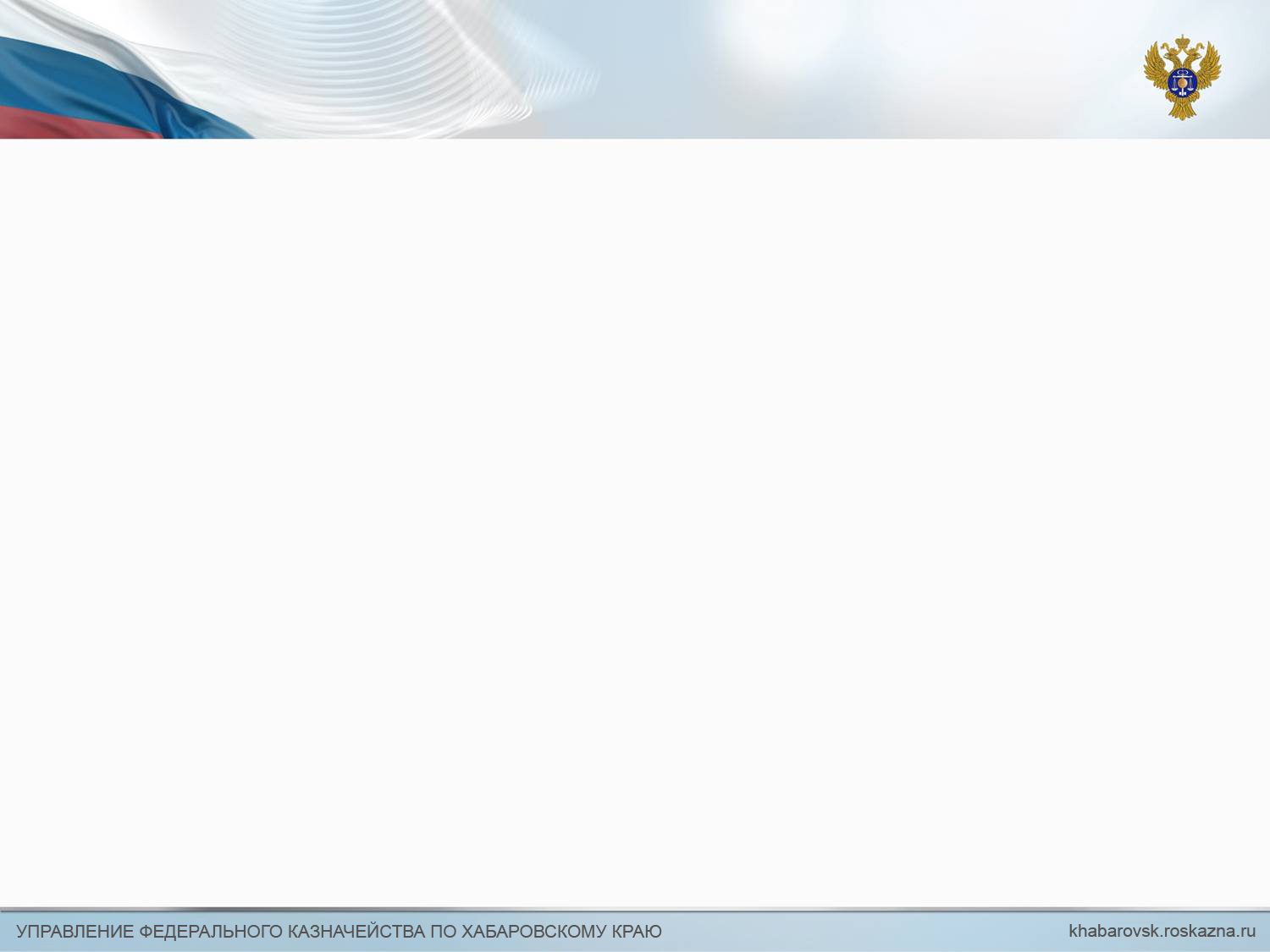 Причины неполной загрузки субъектами отчетности информации в подсистему Учет и Отчетность
ГРБС
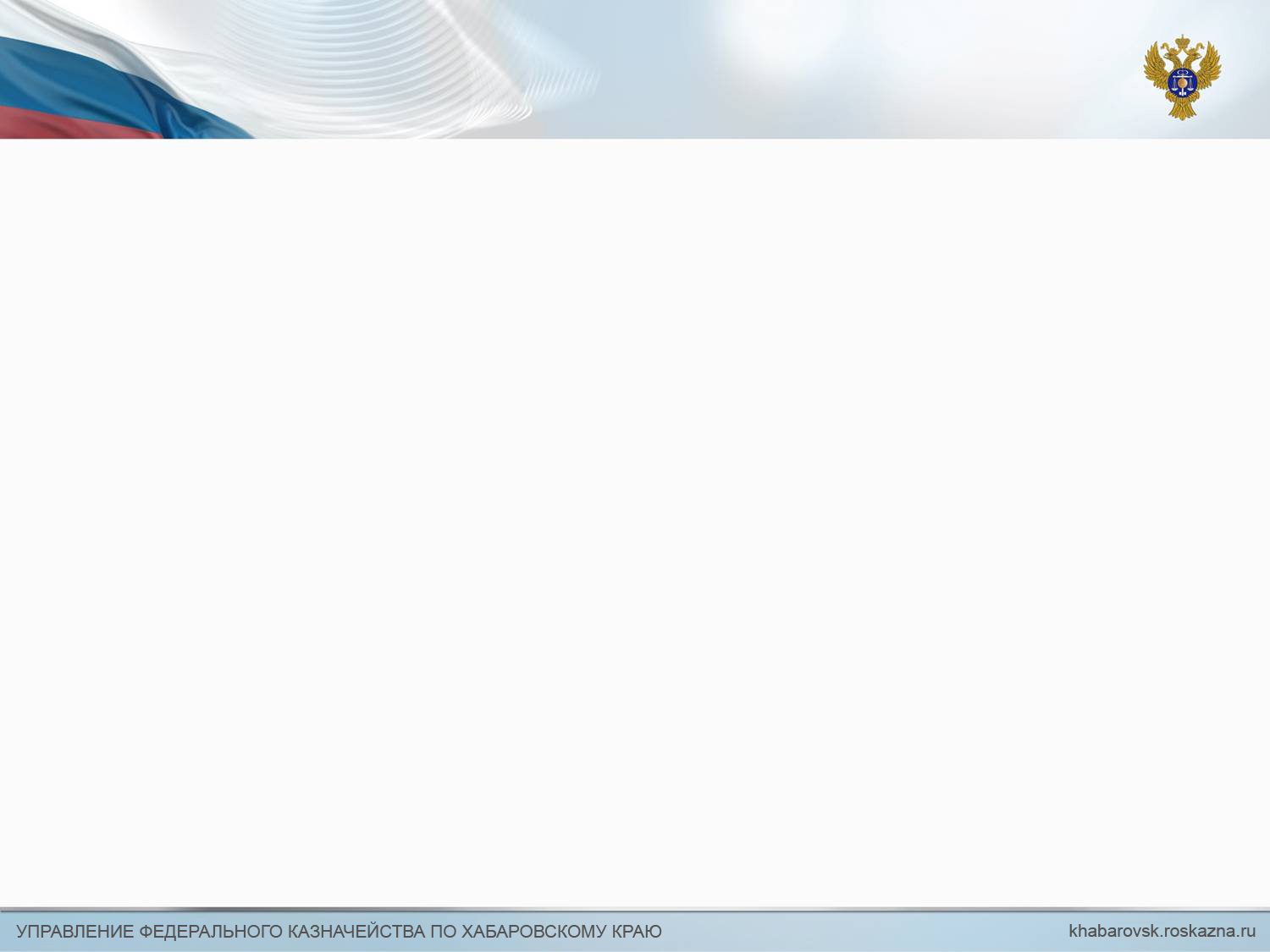 Предложения по возможностям подсистемы Учет и Отчетность ГИИС Электронный бюджет и организации проведения мониторинга
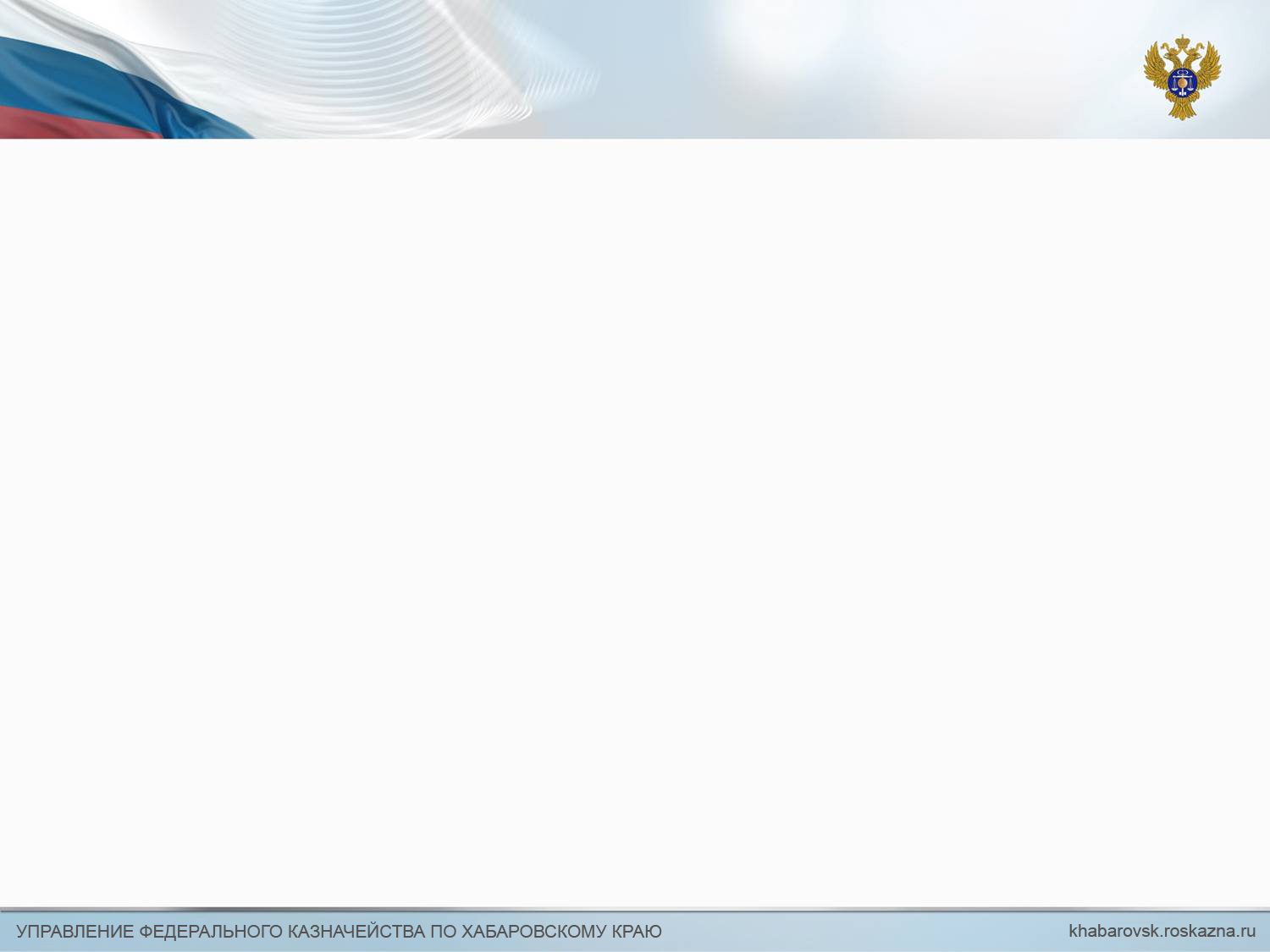 Формы отчетности, вызывающие наибольшее затруднение при составлении у финансово-бухгалтерских служб
0503164
0503169
0503769
0503738
0503128
0503160 и 0503760 
текстовая часть Пояснительной записки
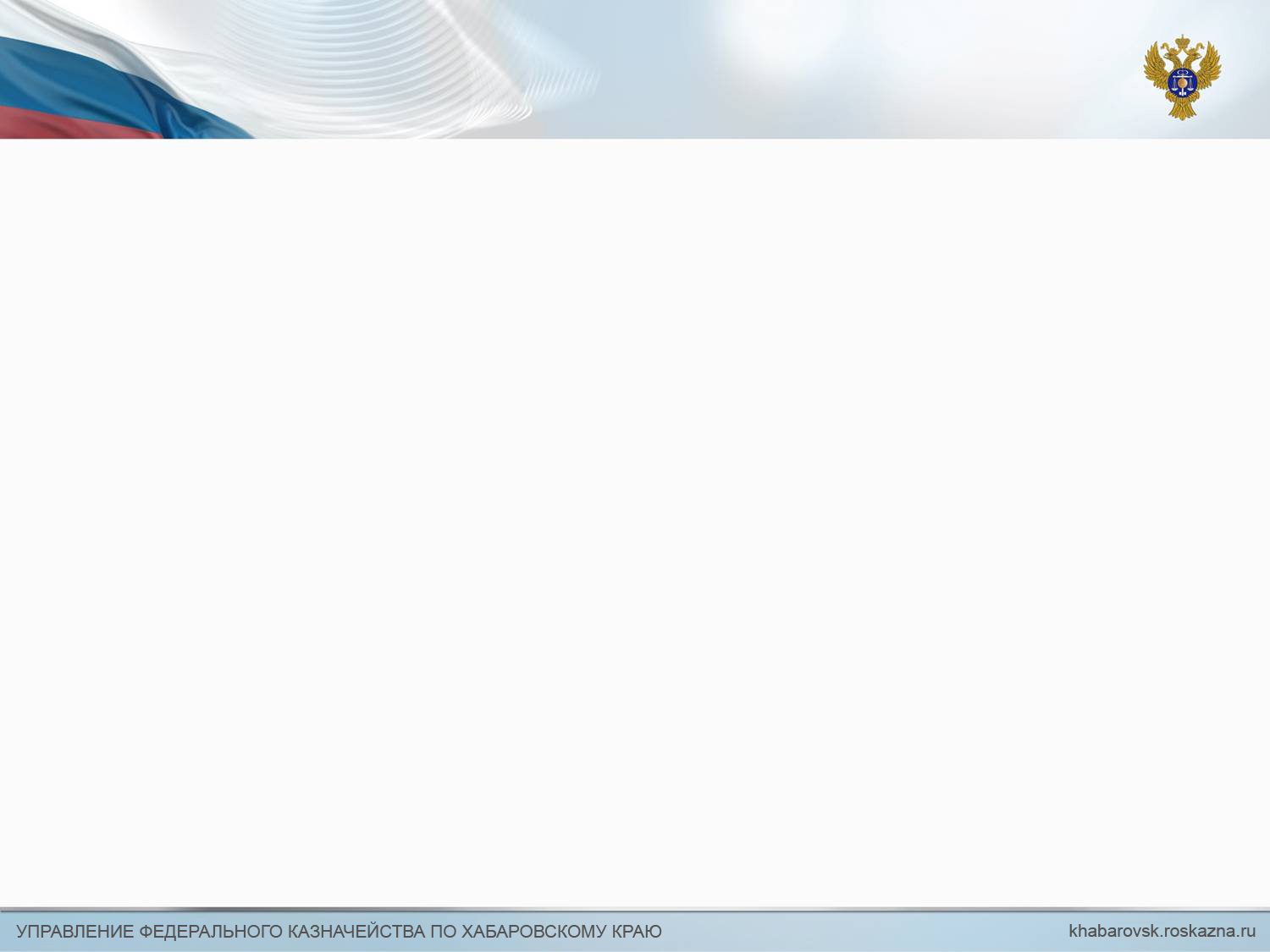 Спасибо за внимание!